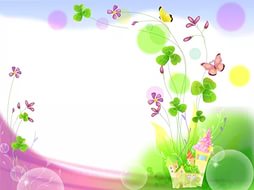 Муниципальное бюджетное дошкольное  образовательное
учреждение « Кузьмичёвский детский сад «Улыбка» общеразвивающего вида» 




Руководитель 
методического объединения педагогов
МБДОУ « Улыбка»,
 обобщающих опыт работы
 в направлении художественно-эстетического  развития ребёнка 
 Галкина Татьяна Петровна








п.  Кузьмичи 2015.
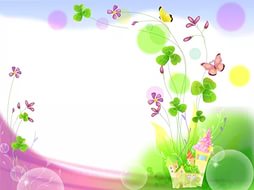 НАПРАВЛЕНИЕ РАБОТЫ ПЕДАГОГОВ ДОУ ДЛЯ РЕАЛИЗАЦИИ ЗАДАЧ В ОБЛАСТИ «ХУДОЖЕСТВЕННО-ЭСТЕТИЧЕСКОЕ РАЗВИТИЕ ДОШКОЛЬНИКОВ» ПО ФГОС.
ЦЕЛЕВЫЕ ОРИЕНТИРЫ В РАННЕМ ВОЗРАСТЕ.
К ТРЁМ ГОДАМ РЕБЁНОК:
Любит слушать стихи, песни, короткие сказки, рассматривать картинки, двигаться под музыку;
Проявляет живой эмоциональный отклик на эстетические впечатления;
Охотно включается в продуктивные виды деятельности ( изобразительная деятельность, конструирование, и др.).
ЦЕЛЕВЫЕ ОРИЕНТИРЫ НА ЭТАПЕ ЗАВЕРШЕНИЯ ОСВОЕНИЯ ПРОГРАММЫ.
К СЕМИ ГОДАМ:
-    Ребёнок овладевает основными культурными способами деятельности, проявляет инициативу и самостоятельность в игре, общении, конструировании и других видах детской активности;
-    Ребёнок овладевает воображением, которое реализуется в разных видах деятельности и прежде всего в игре. Ребёнок владеет разными формами и видами игры, различают условную и реальную ситуации, следует игровым правилам.
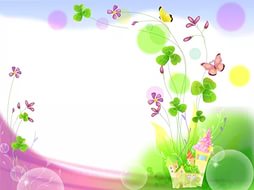 Направление работы воспитателя:

- использование элементов фольклора в целях                   художественно-эстетического воспитания (потешки, пословицы и поговорки);
Включение в структуру занятий рассматривание и составление рассказов по образцам художественного творчества;
 Участие  в конкурсах детского художественного творчества;
  Организация центров  детского творчества, центров экспериментирования, выставочных центров;
 Подбор литературы, фотографий, природного материала для самостоятельных игр  и творчества;
  Работа с родителями в системе художественно-эстетического воспитания.
УСЛОВИЯ, СОЗДАНННЫЕ В ДЕТСКОМ САДУ ДЛЯ РЕАЛИЗАЦИИ ЗАДАЧ ХУДОЖЕСТВЕННО-ЭСТЕТИЧЕСКОГО РАЗВИТИЯ.
В каждой возрастной группе  созданы условия для творческой продуктивной деятельности, в которой дети осваивают доступные им средства выразительности -рисование, лепка, аппликация, ручной труд, конструирование . Это центры творчества.
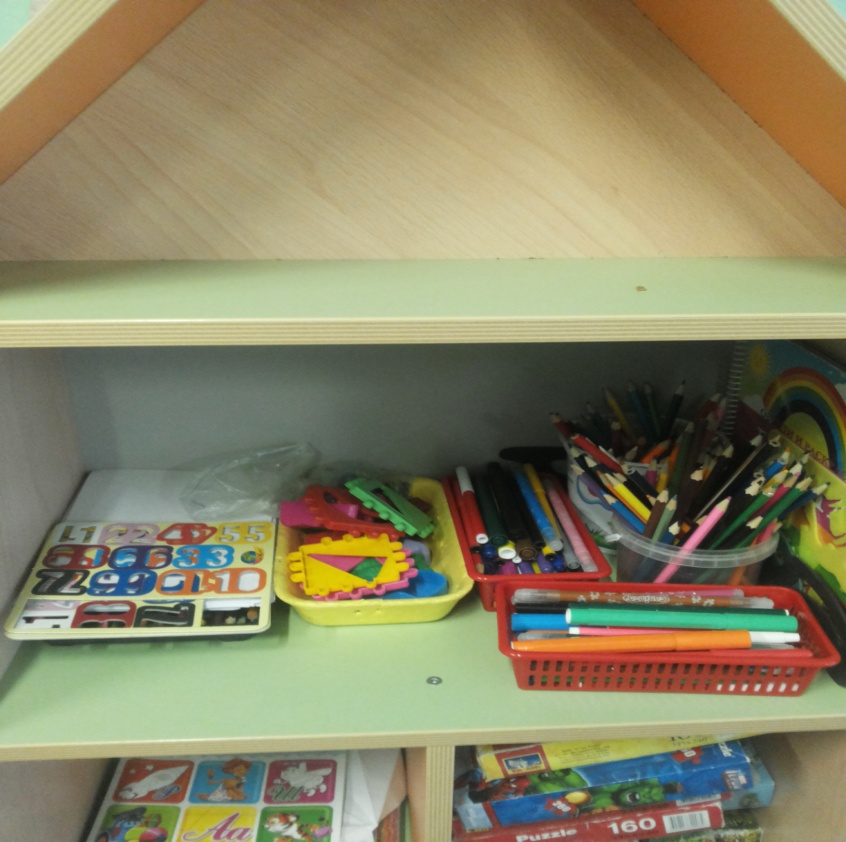 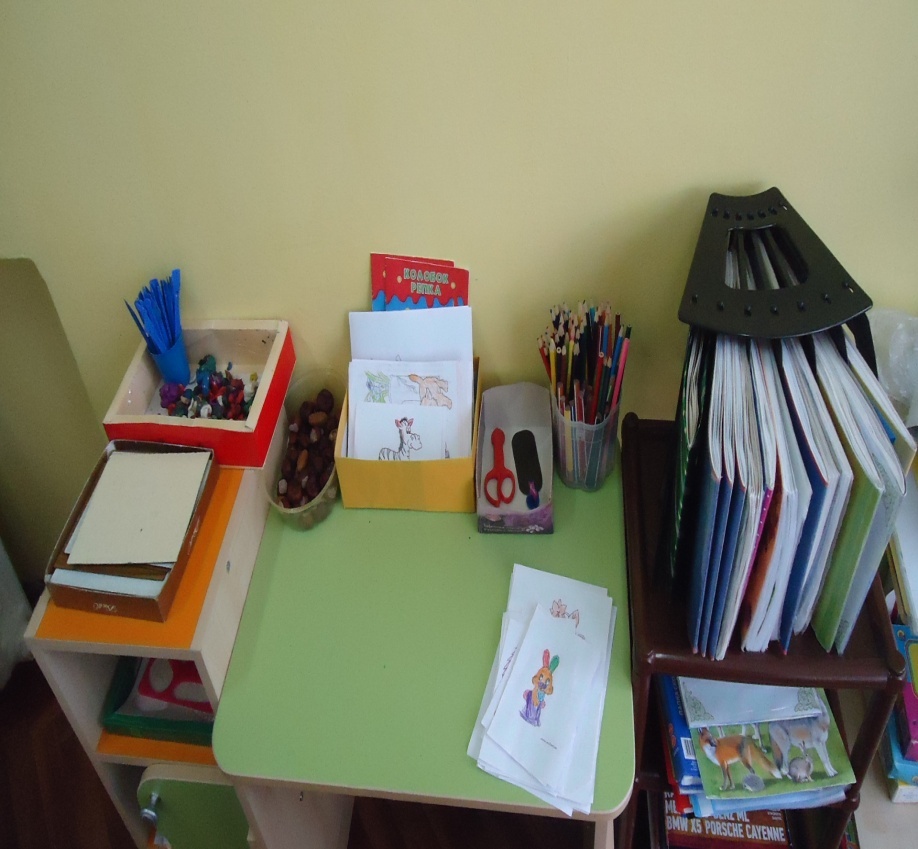 В каждой возрастной группе  созданы условия для художественно- речевой, игровой и музыкальной деятельности.
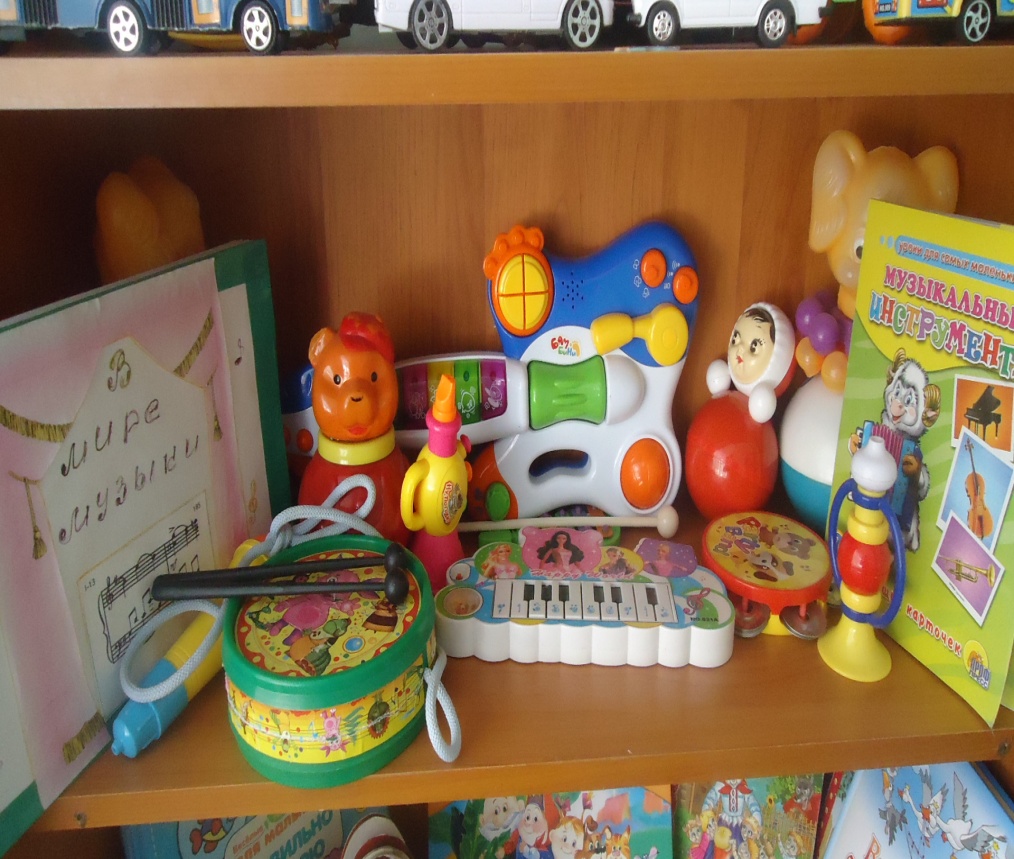 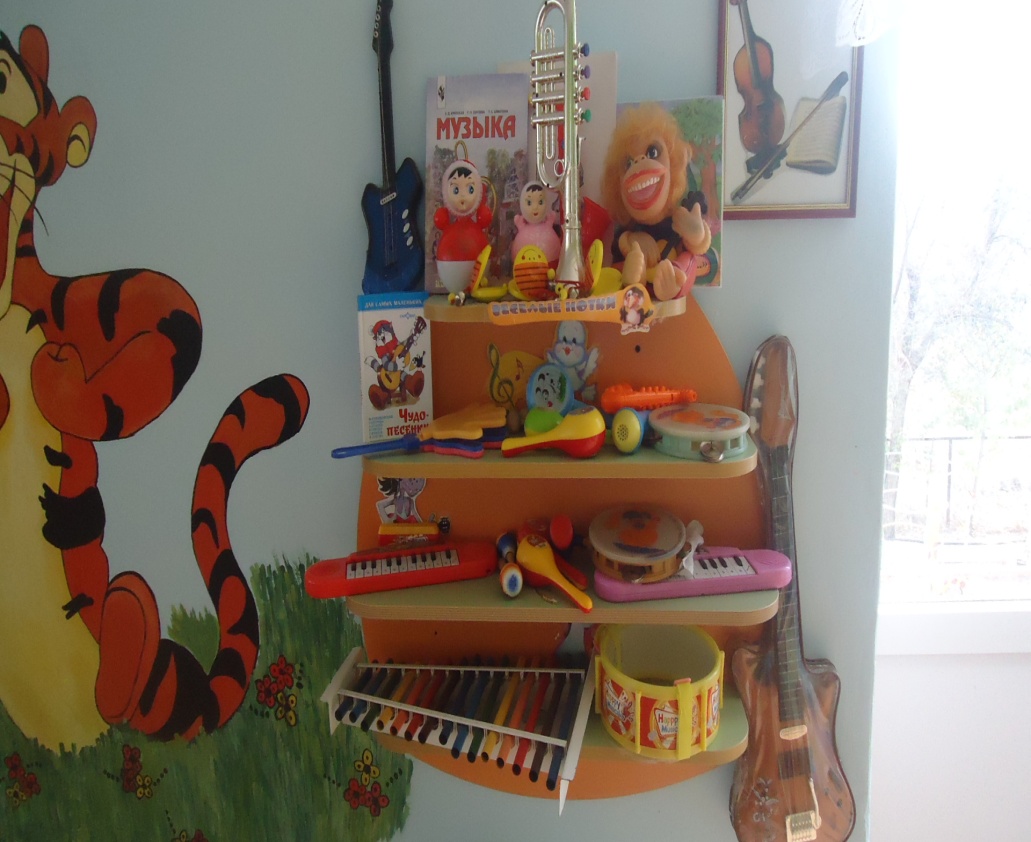 Имеются центры театрализованной и  музыкальной деятельности, центры книги, игровые центры. Педагоги оборудуют группу разнообразным материалом, пособиями, играми.
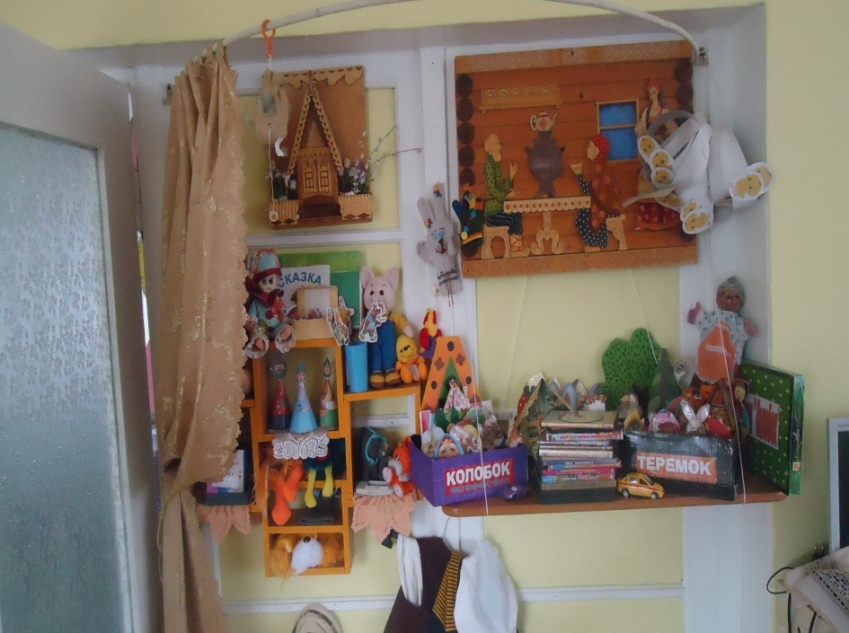 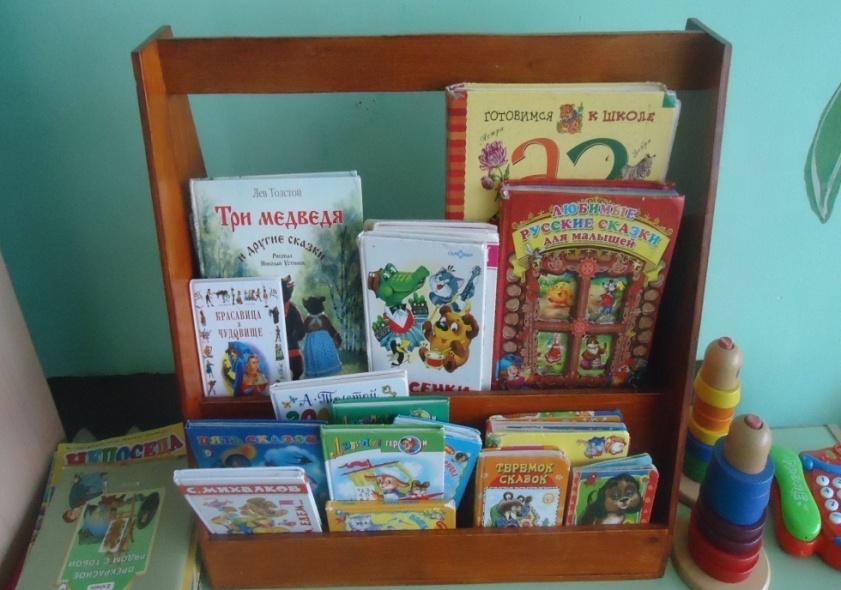 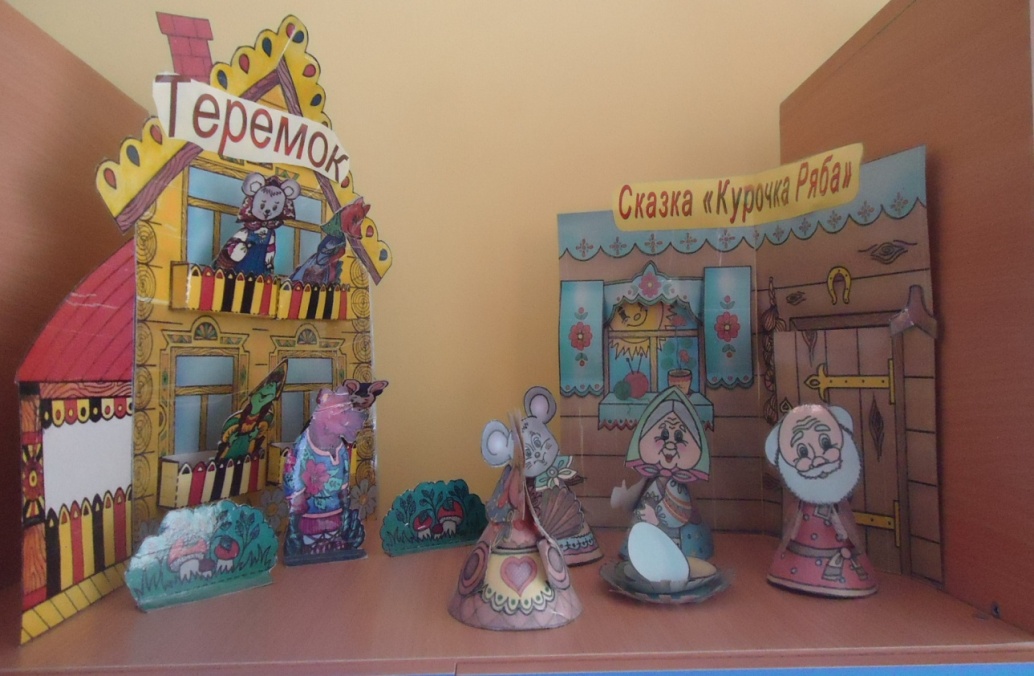 В группах оборудуются  выставки народно-прикладного искусства, где дети приобщаются  к культурному наследию, знакомятся с различными видами искусств.
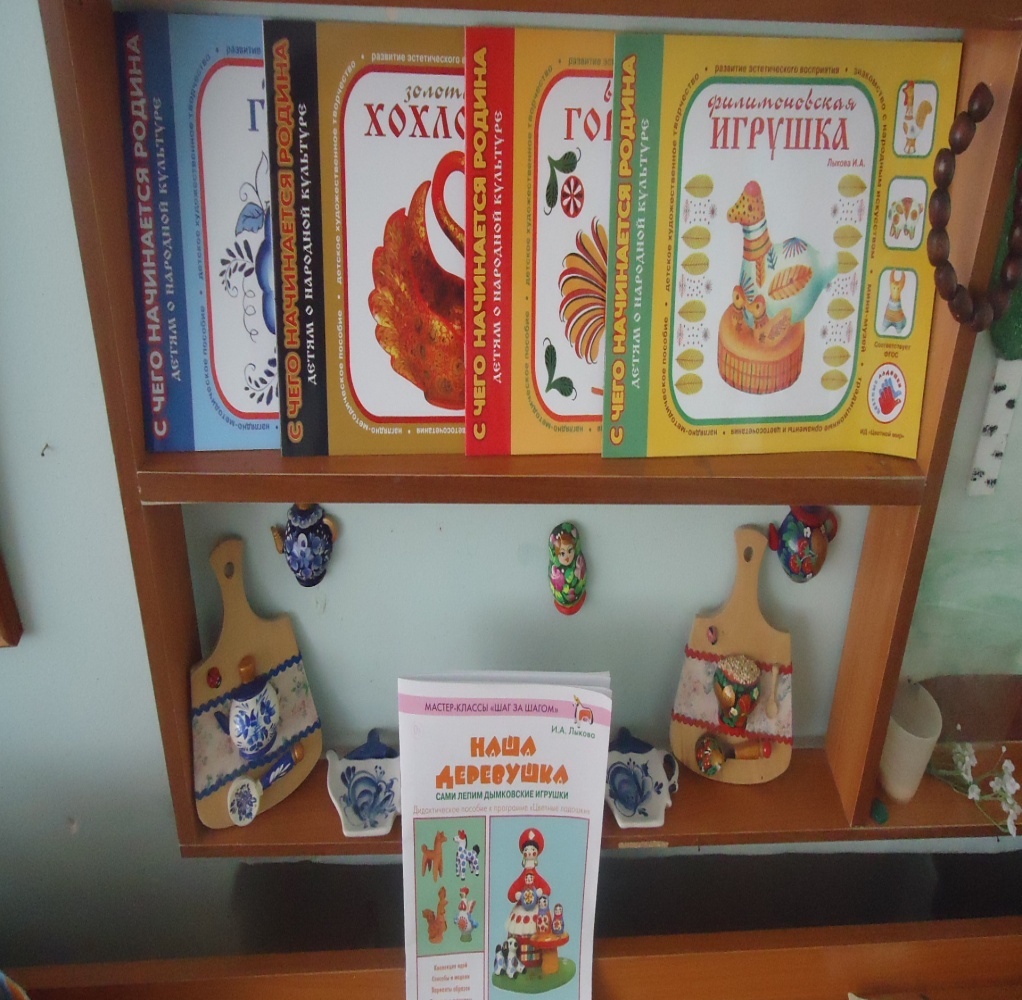 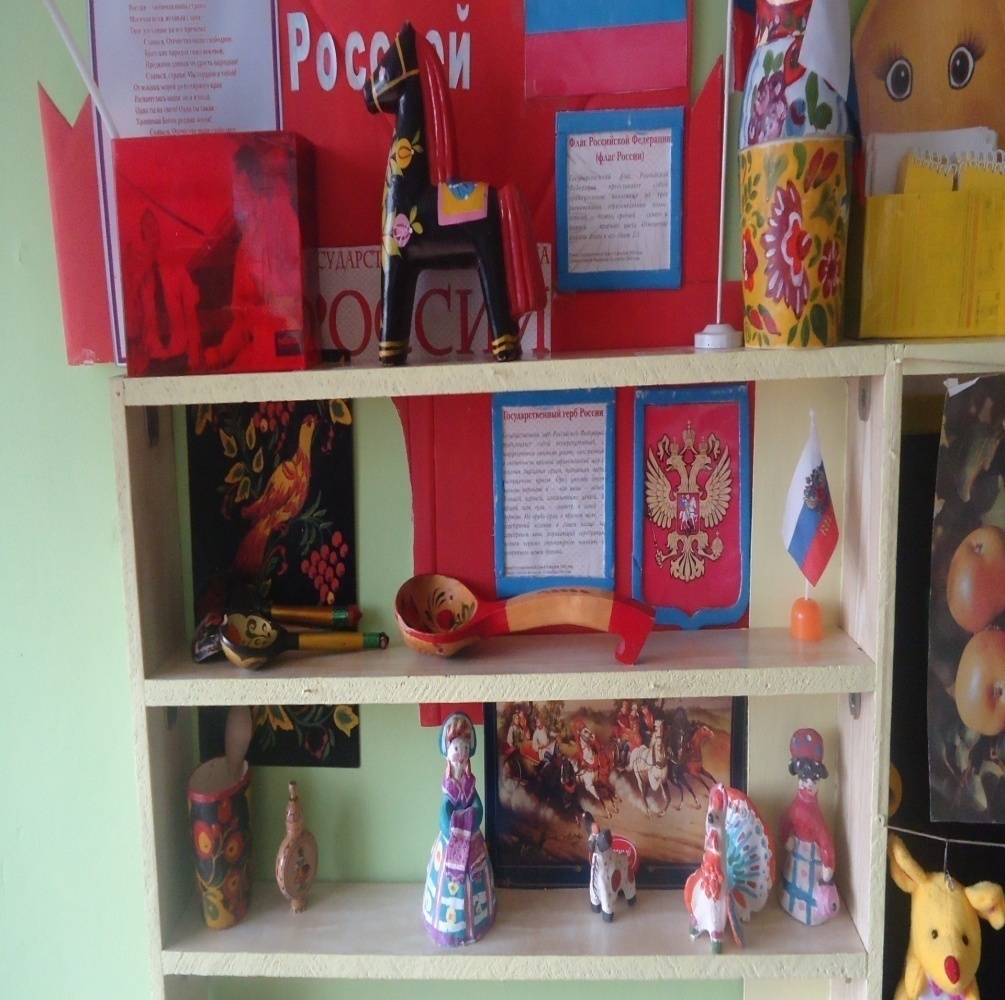 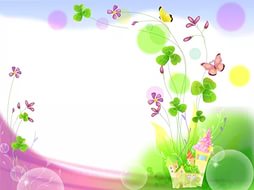 Для создания поставленных задач в ДОУ эффективно используются раздевалки: в них размещаются выставки творческих работ детей, подделок из природного и бросового материала. Художественно-эстетическое развитие  дошкольников осуществляется непосредственно по образовательным областям:                                                                                      «Познавательное «развитие»;                                                                                      «Социально-коммуникативное развитие »; 
«Речевое развитие»;
 «Физическое развитие».
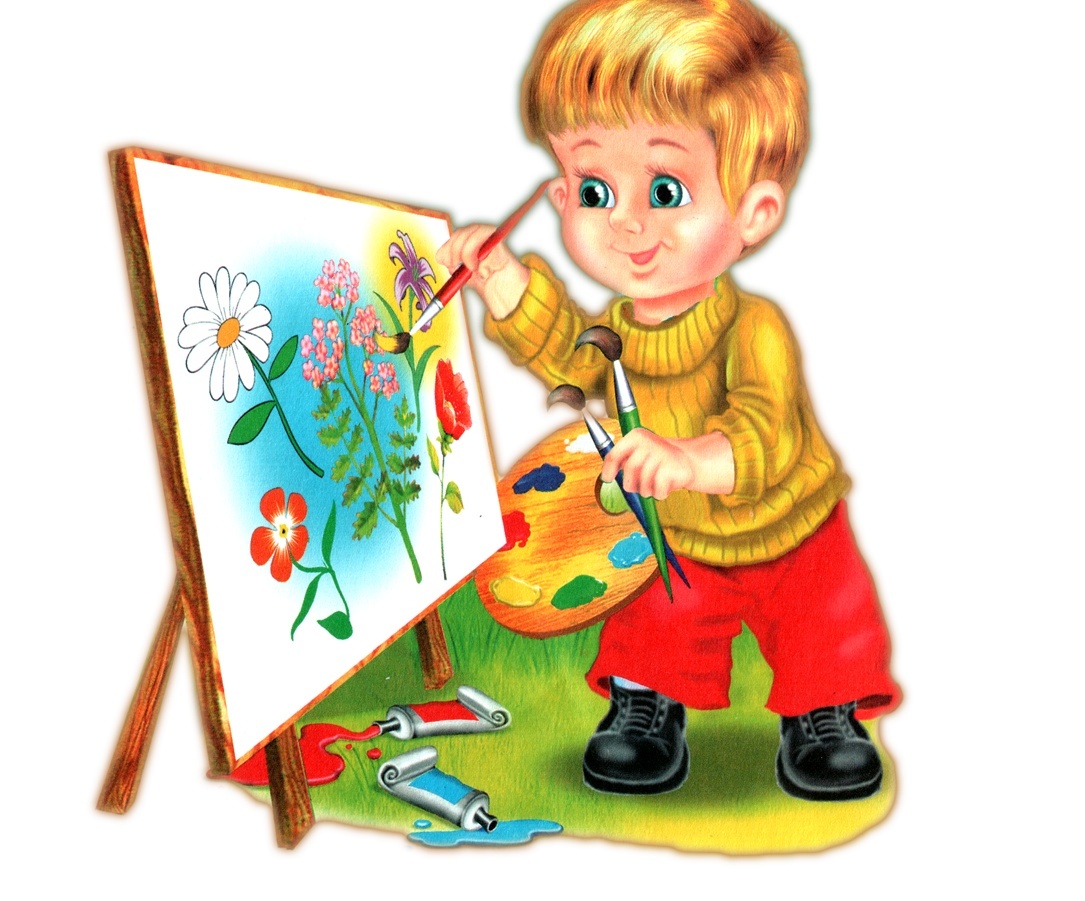 Группа Почемучки»
Группа «Сказка»
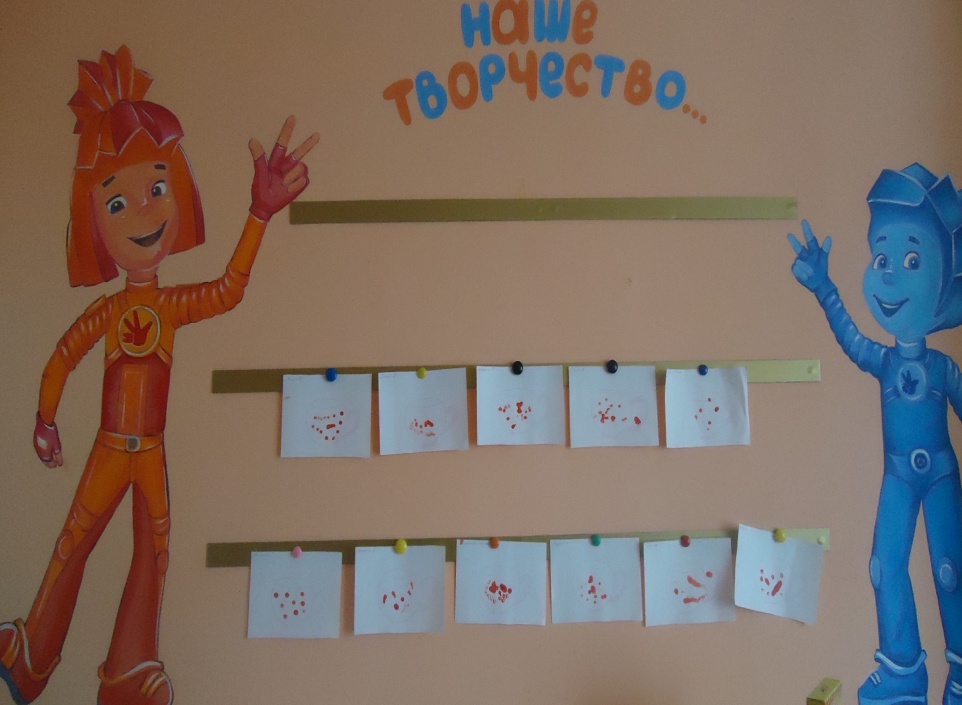 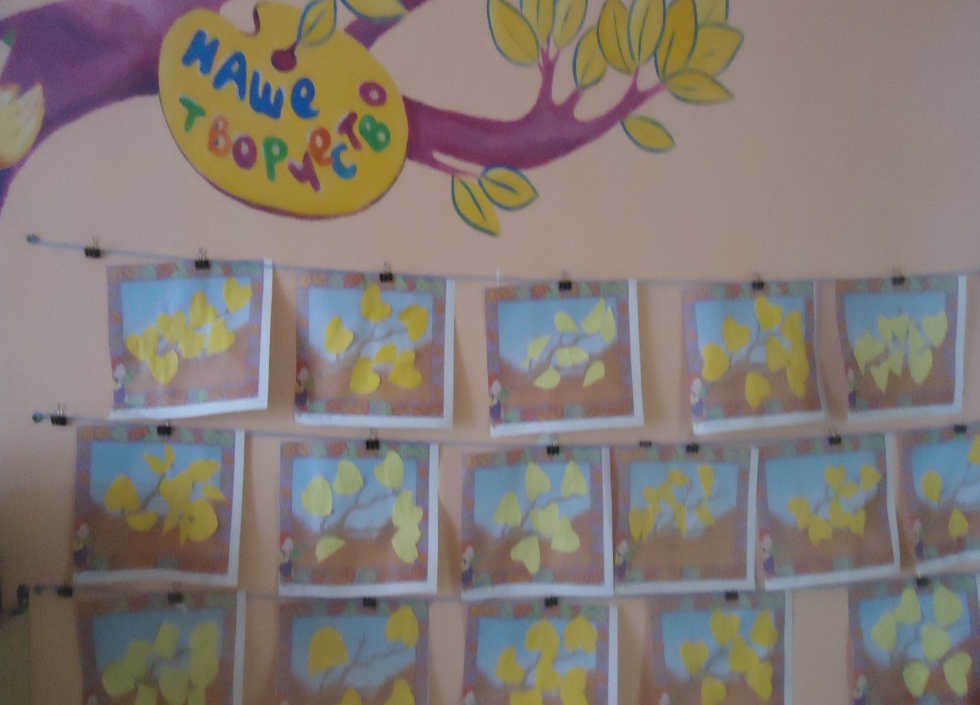 Группа «Малышок»
Группа «Топотушки»
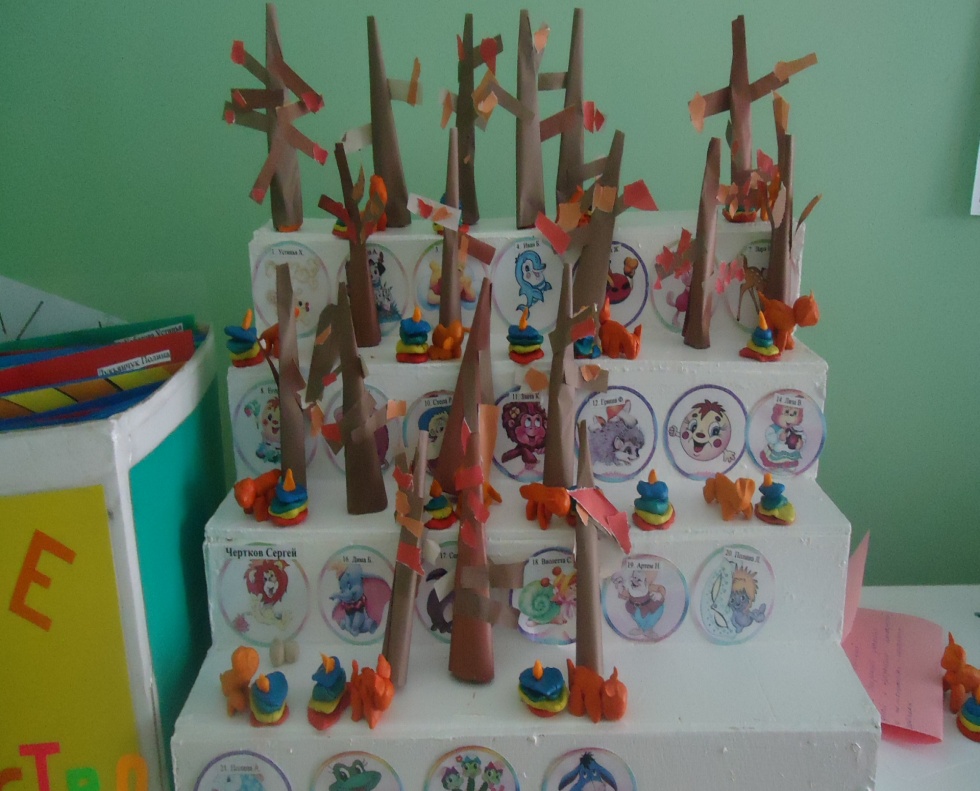 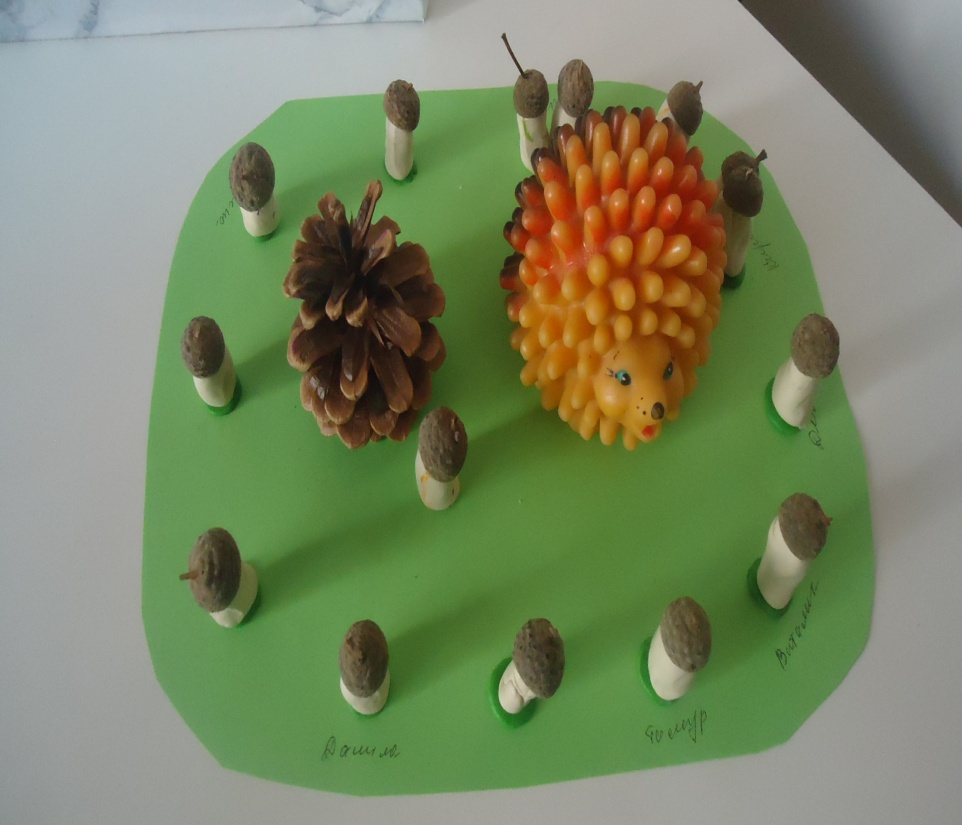 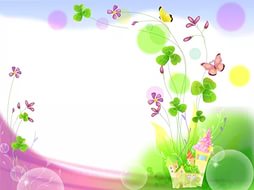 Образовательная деятельность осуществляется в различных формах:
занятие, игровая , коммуникативной, трудовой, познавательно-исследовательской, проектной, продуктивной, музыкально-художественной, чтение.
Ручной труд
Рисование
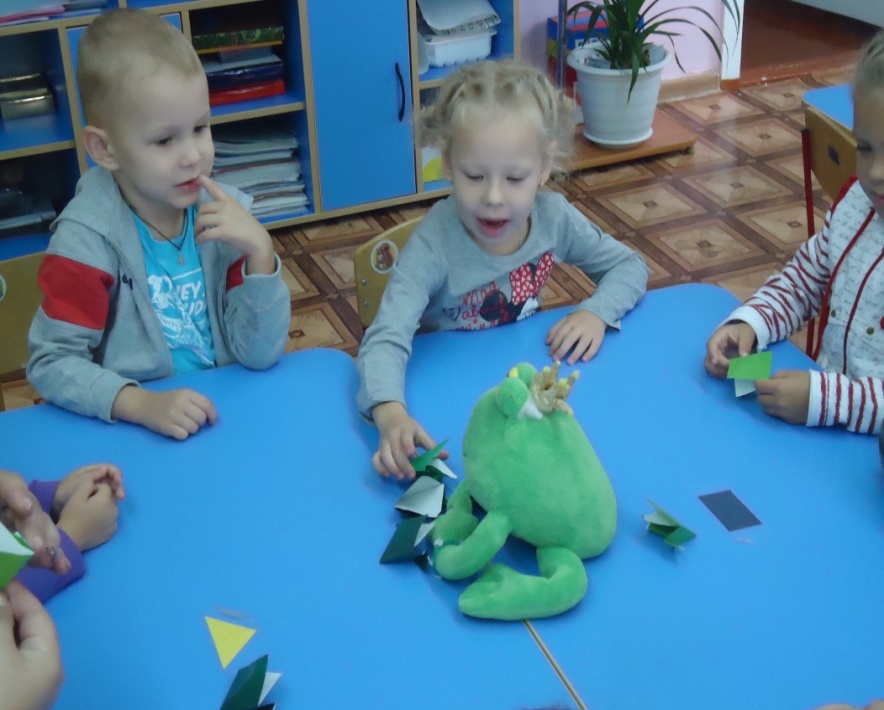 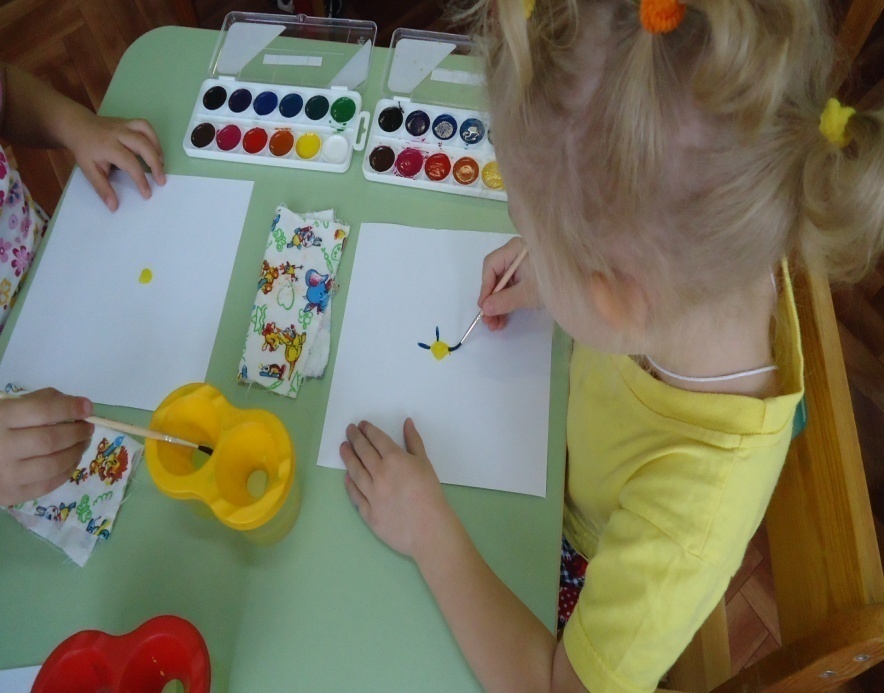 Комплексное занятие
Аппликация
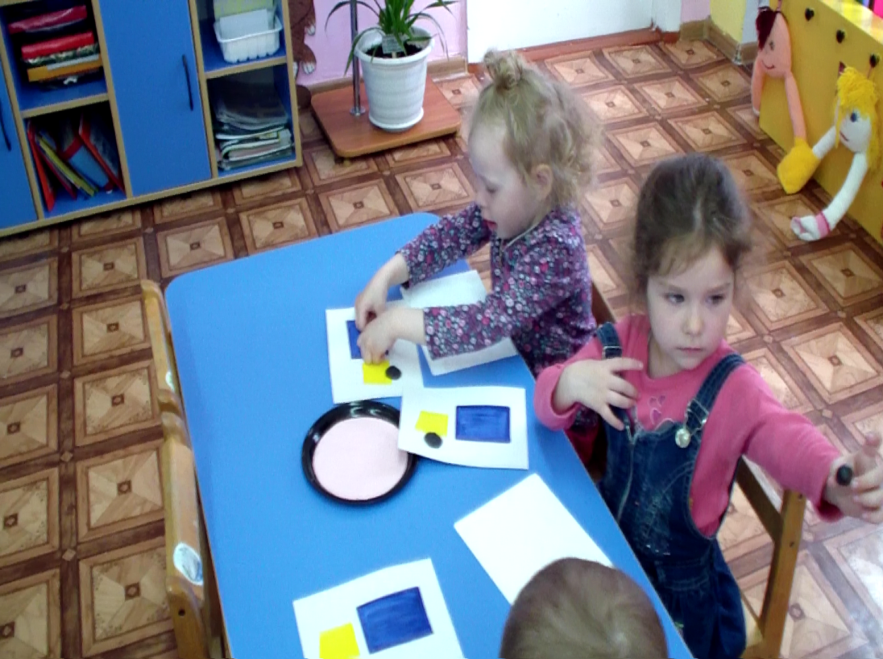 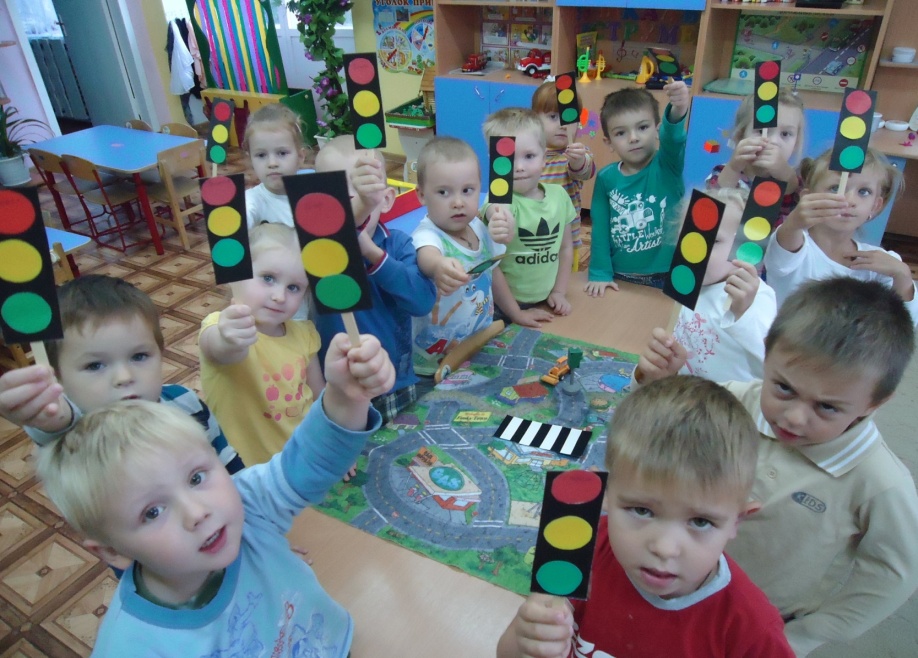 В каждой группе существуют студии художественного развития , в которой дети занимаются дополнительно.
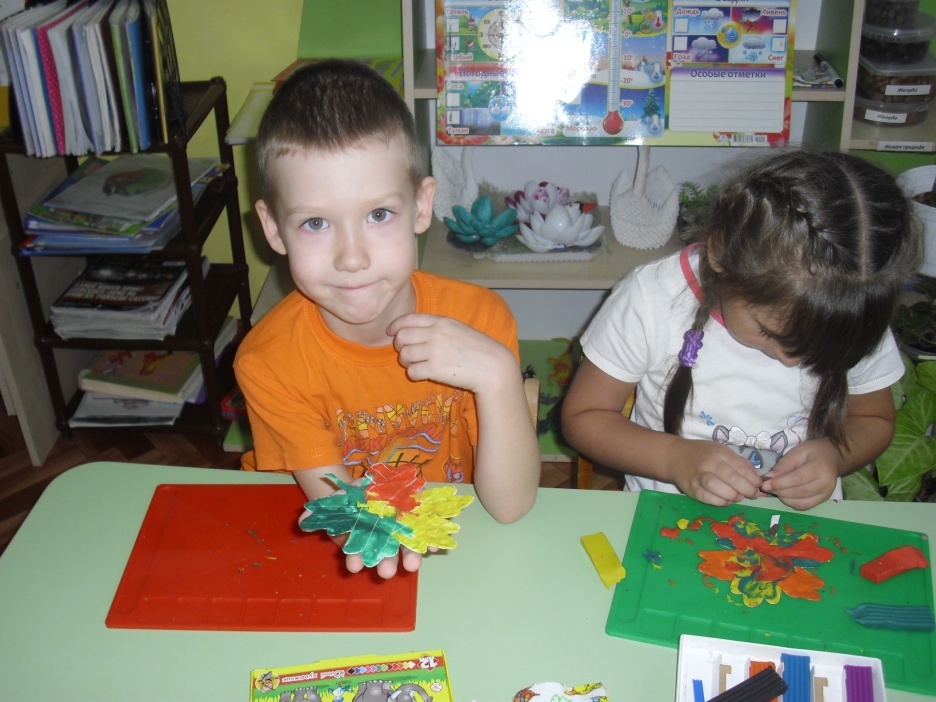 Пластилиновое  чудо. Давыдова Г.Н.  « Пластилинография». Воспитатель Колобродова Н.Б.
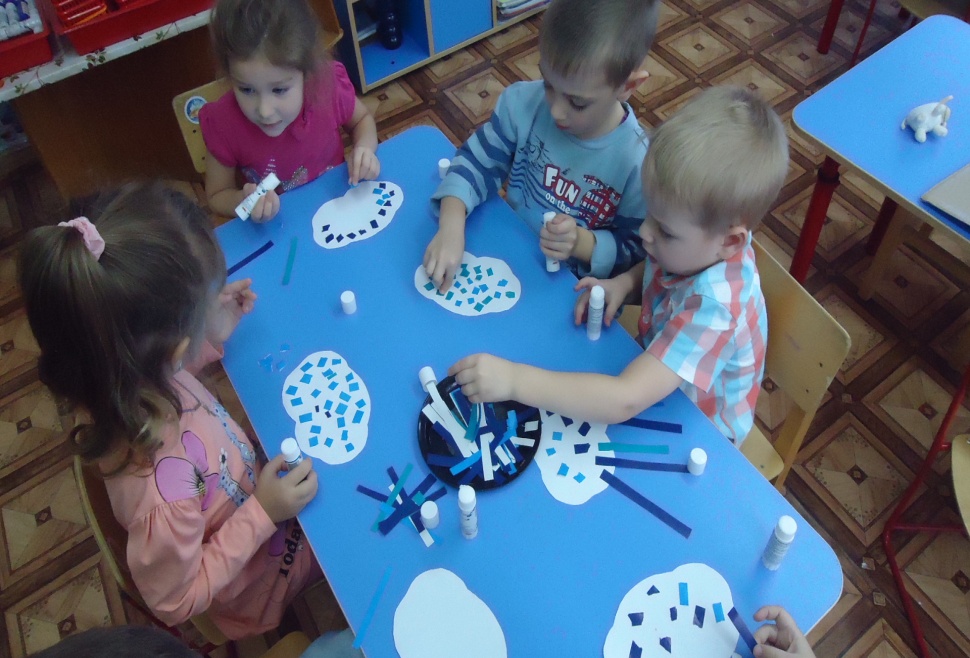 Волшебная бумага. И.А Лыкова « Изодеятельность в детском саду. Воспитатель Банщикова З.А.
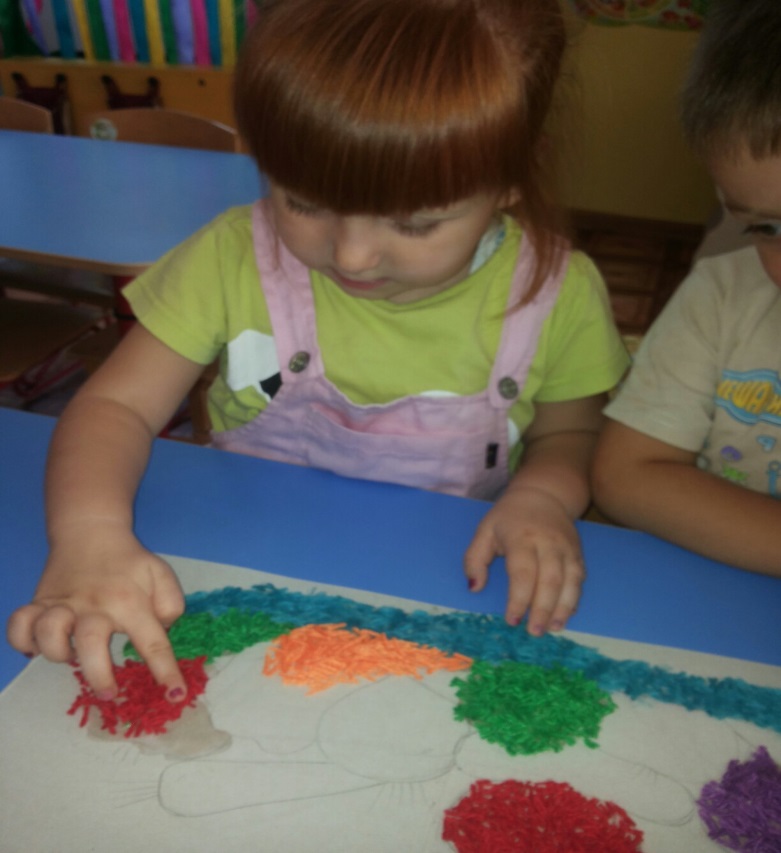 «Волшебная ниточка».
Воспитатель Галкина Татьяна
Петровна.
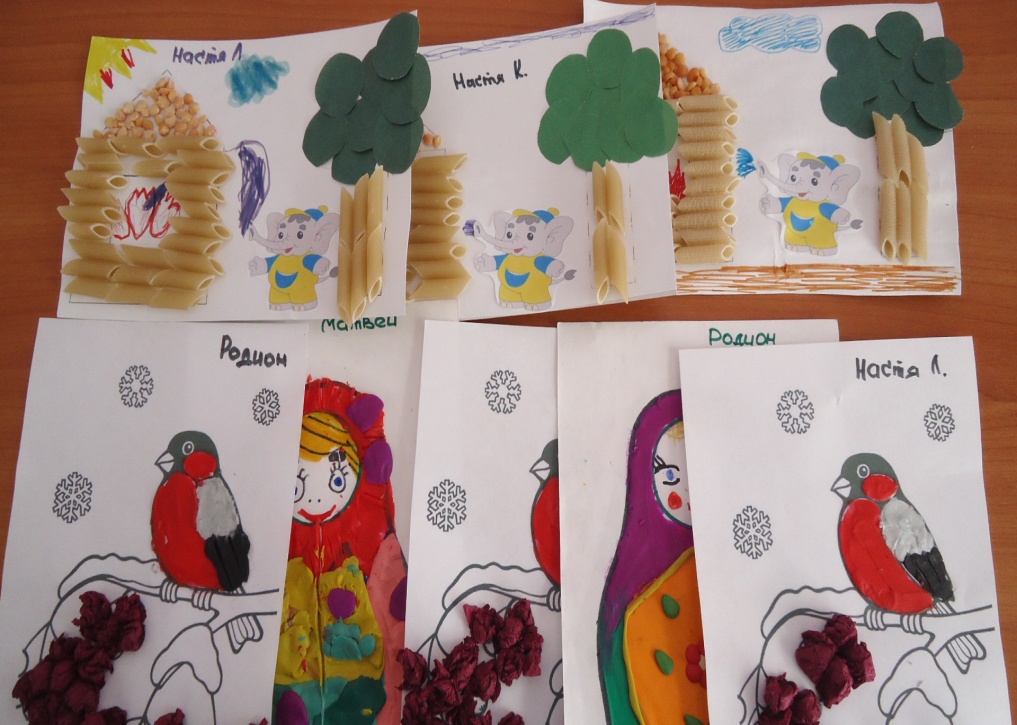 «Юные волшебники».
Воспитатель Юрченко 
Наталья Михайловна.
В ходе режимных моментов также решаются задачи художественно-эстетического развития.
Дежурство
Умывание
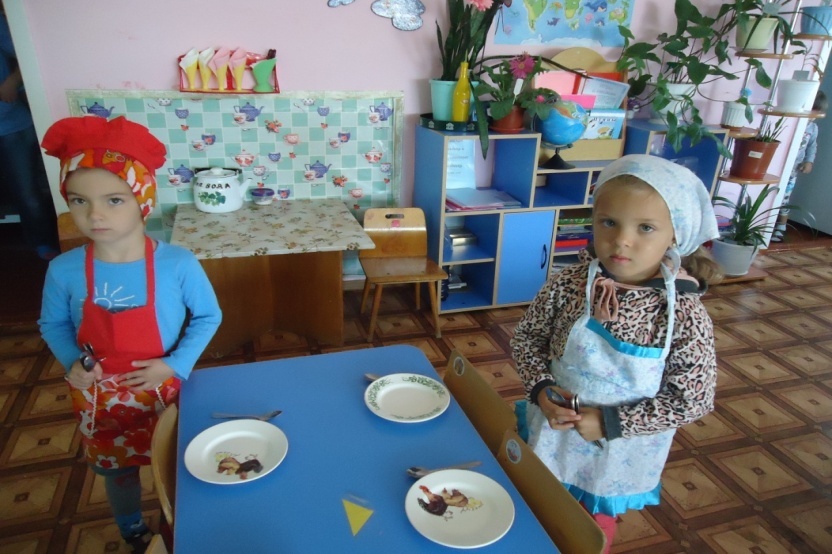 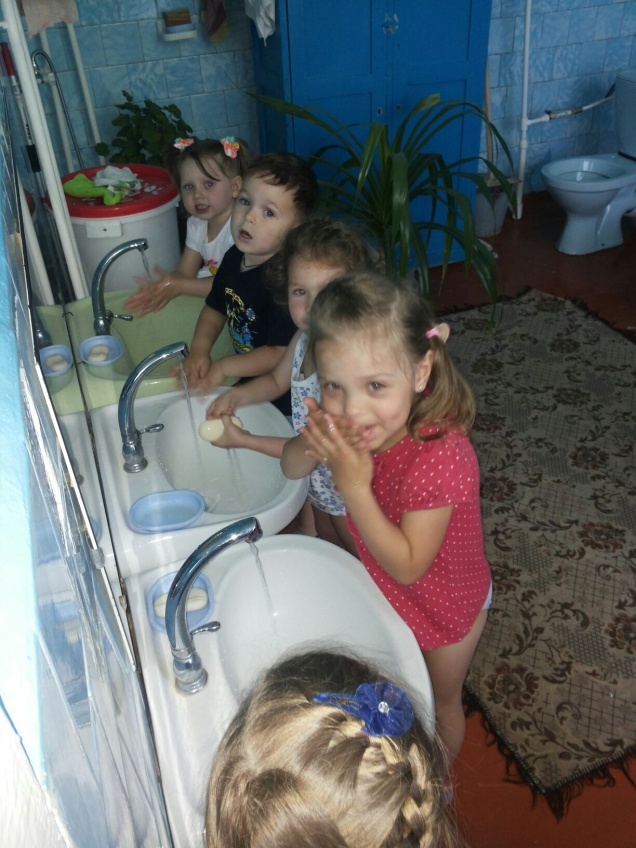 Прогулка
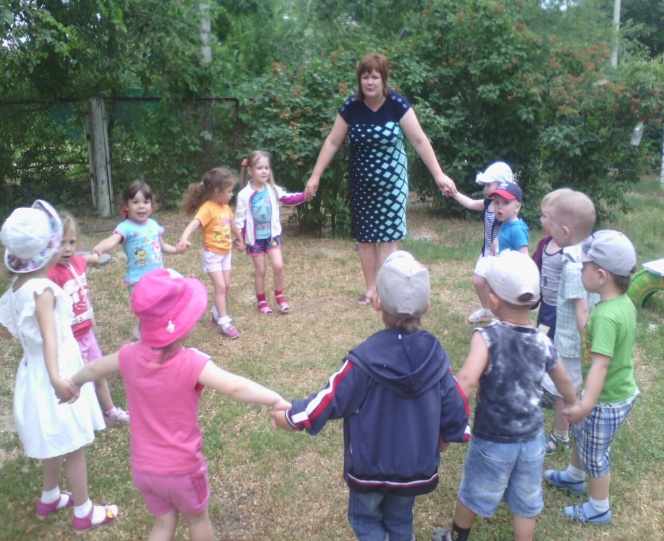 Оформление и содержание игровой деятельности способствует формированию эстетического вкуса детей
Продавец
Водитель
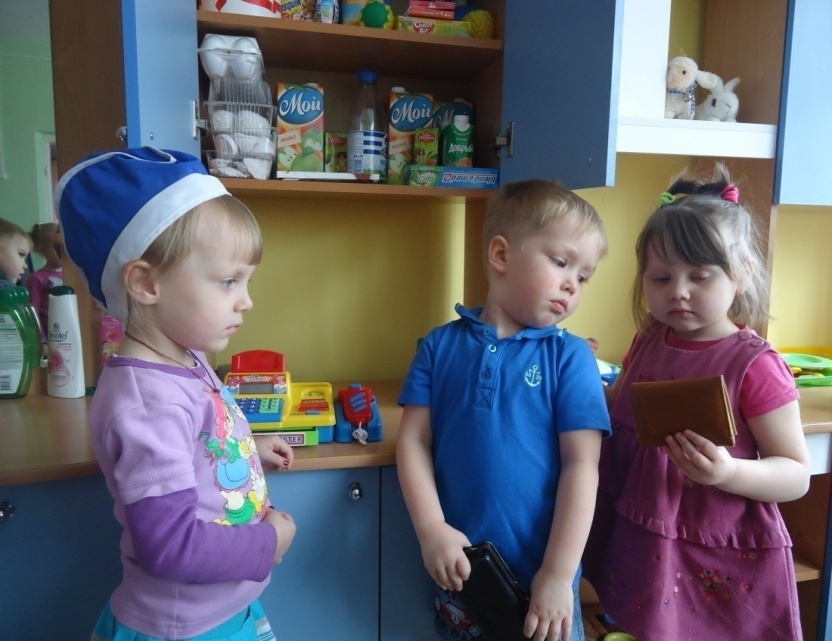 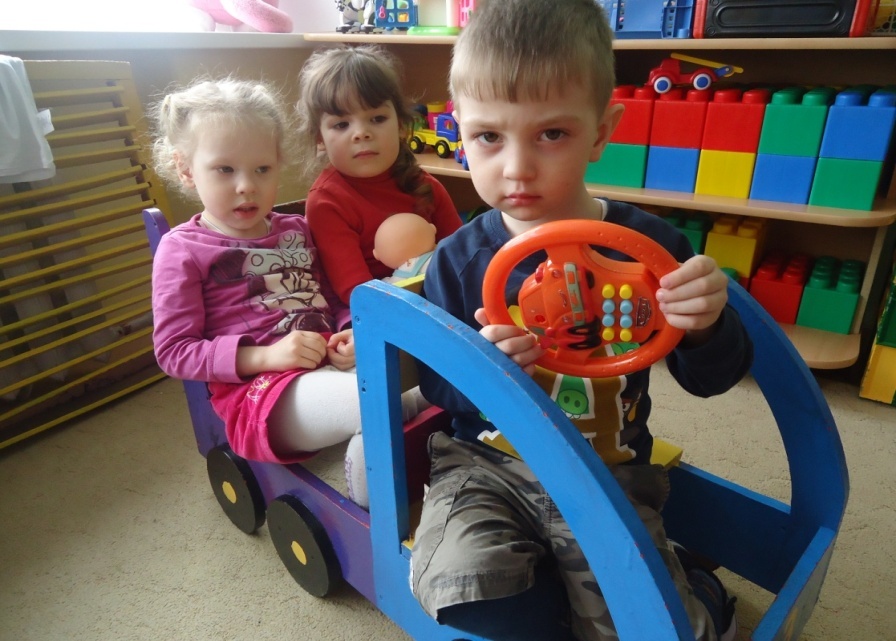 Парикмахер
Врач
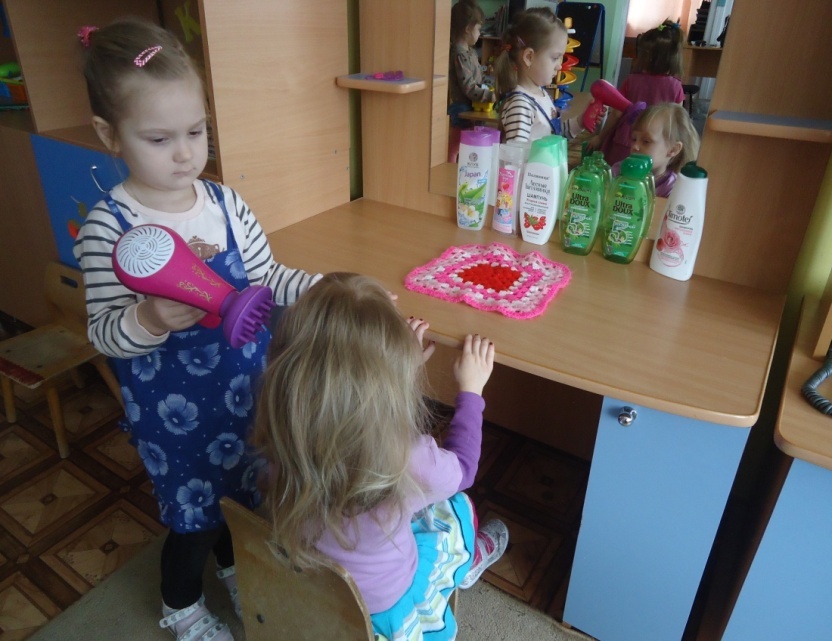 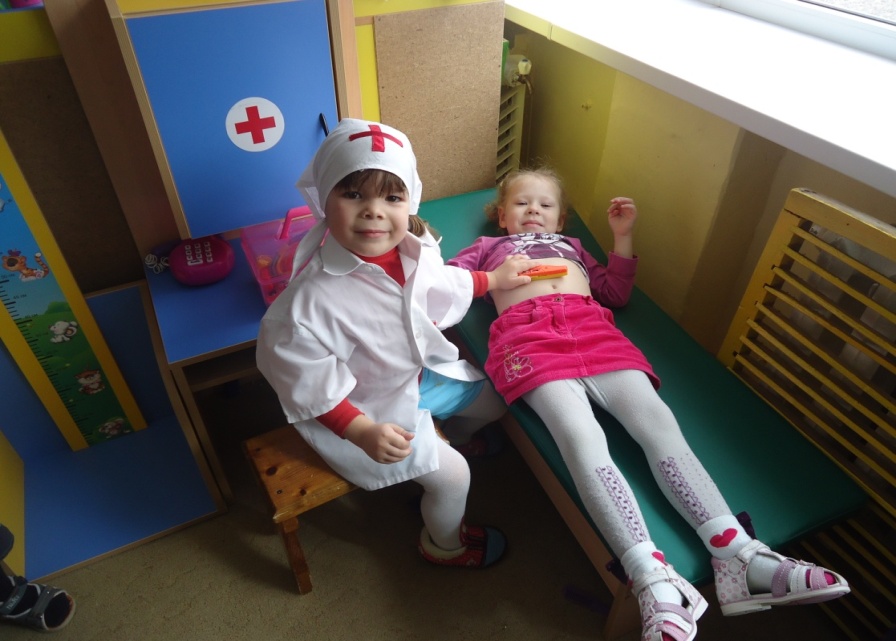 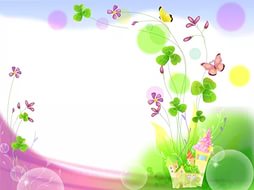 Формирование творческой личности-одна из важнейших задач педагогической теории и практики на современном этапе.
	Художественно-эстетическое развитие- важнейшая сторона воспитания ребёнка. Оно способствует обогащению чувственного опыта, эмоциональной сферы личности, влияет на познание нравственной стороны действительности, повышает и познавательную активность. Эстетическое развитие является результатом эстетического восприятия. Составляющей этого процесса становится художественное образование- процесс усвоения искусствоведческих знаний, умений, навыков творчеству.
Художественно-эстетическому развитию дошкольников, развитию их эстетических чувств способствует и внутреннее оформление групп и детского сада.
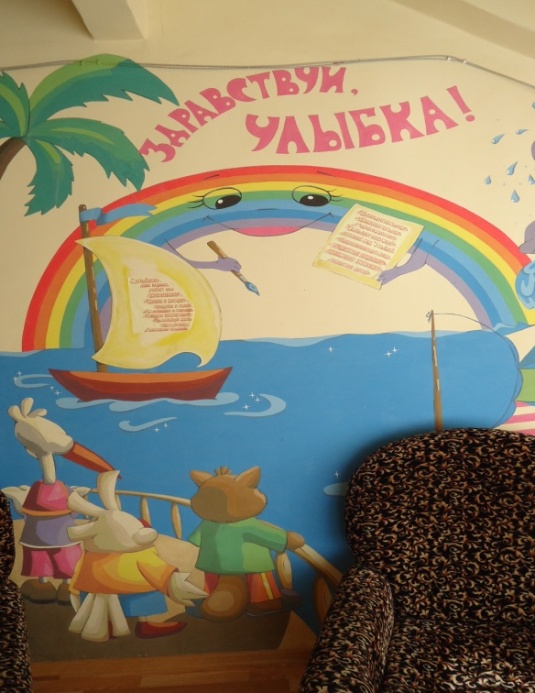 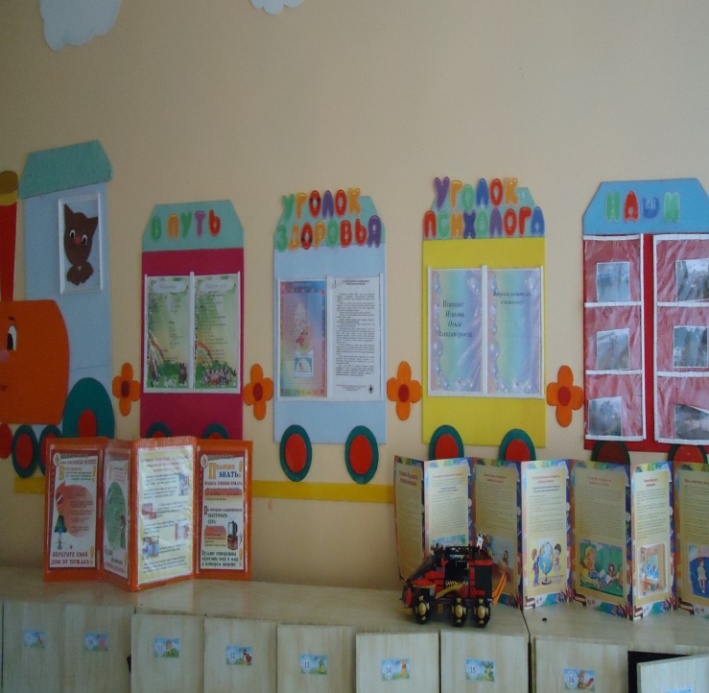 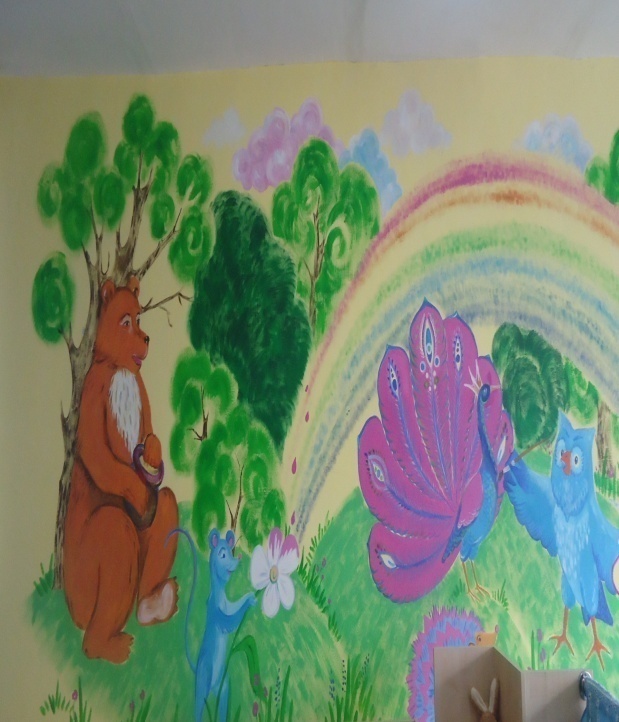 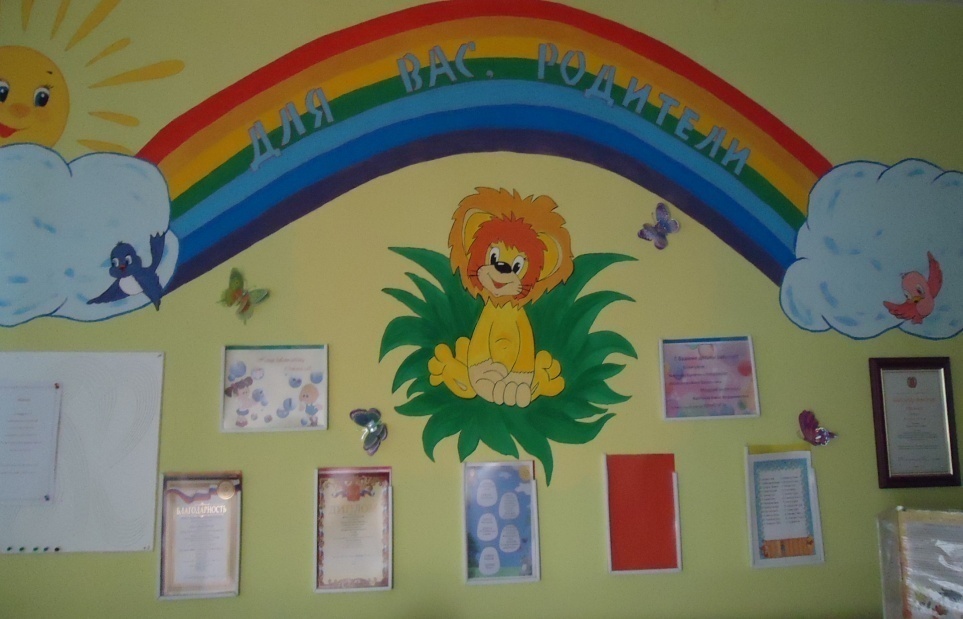 Взаимодействие с семьями  детей по благоустройству развивающей среды
Участие родителей
 в оформлении интерьера детского сада
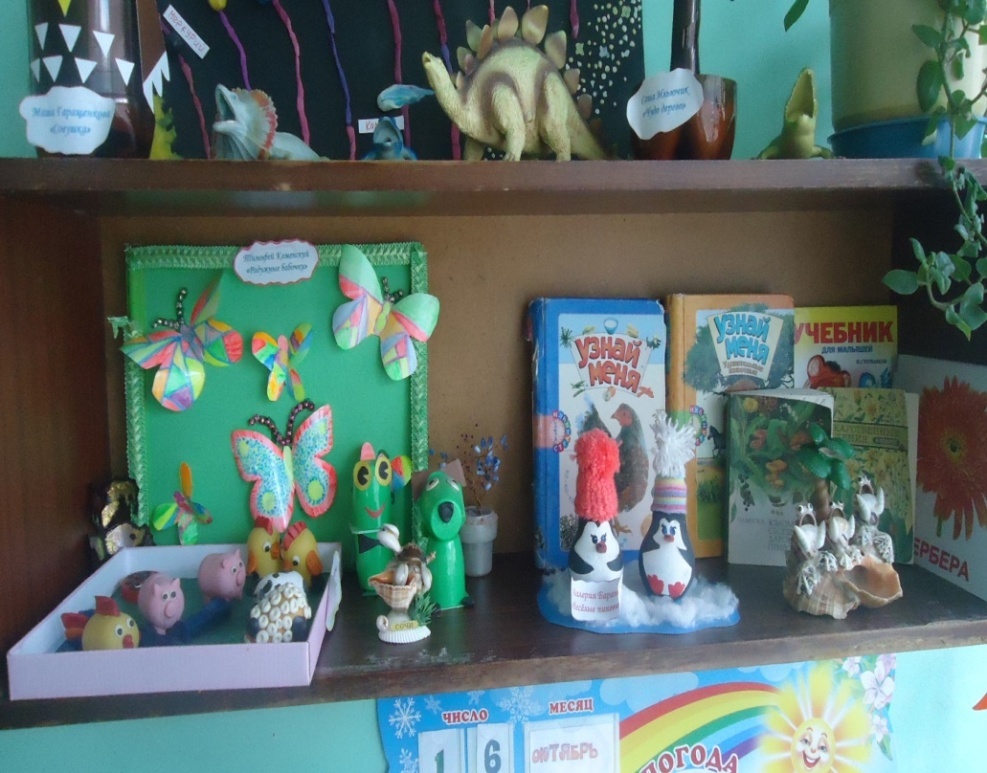 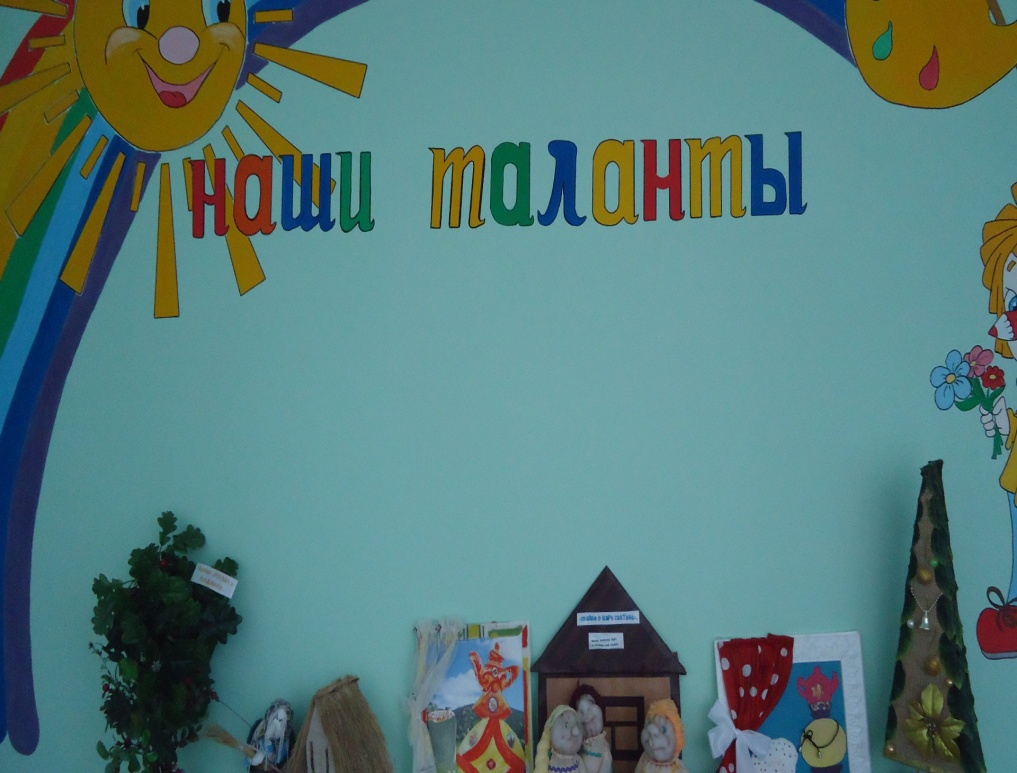 Организация конкурсов и выставок совместных творческих работ
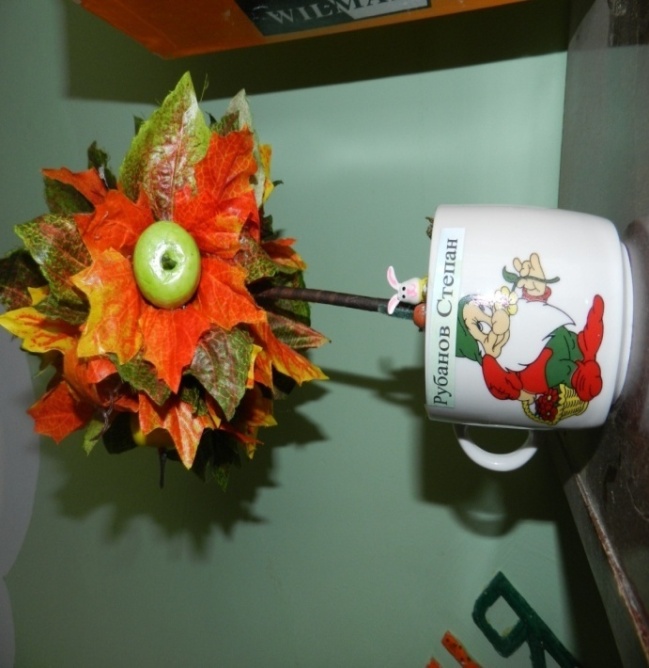 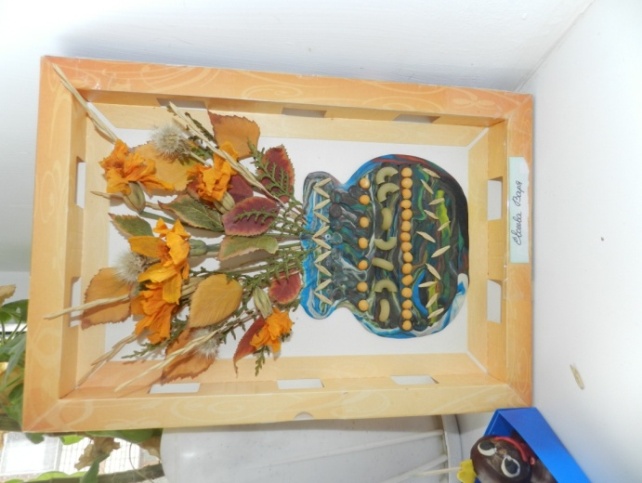 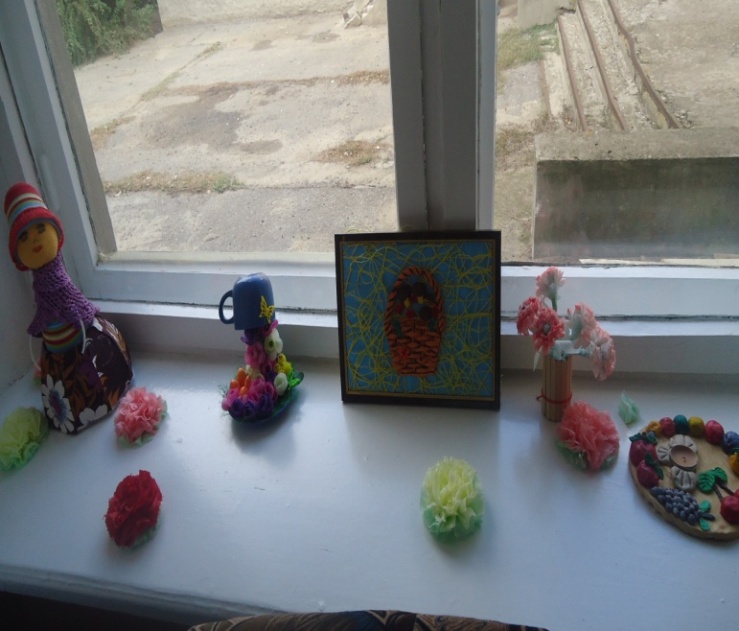 В 2014-2015 учебном году воспитанники нашего детского сада участвовали в  региональном конкурсе, организованном педагогическим университетом, 
 который назывался « Творим своими руками».
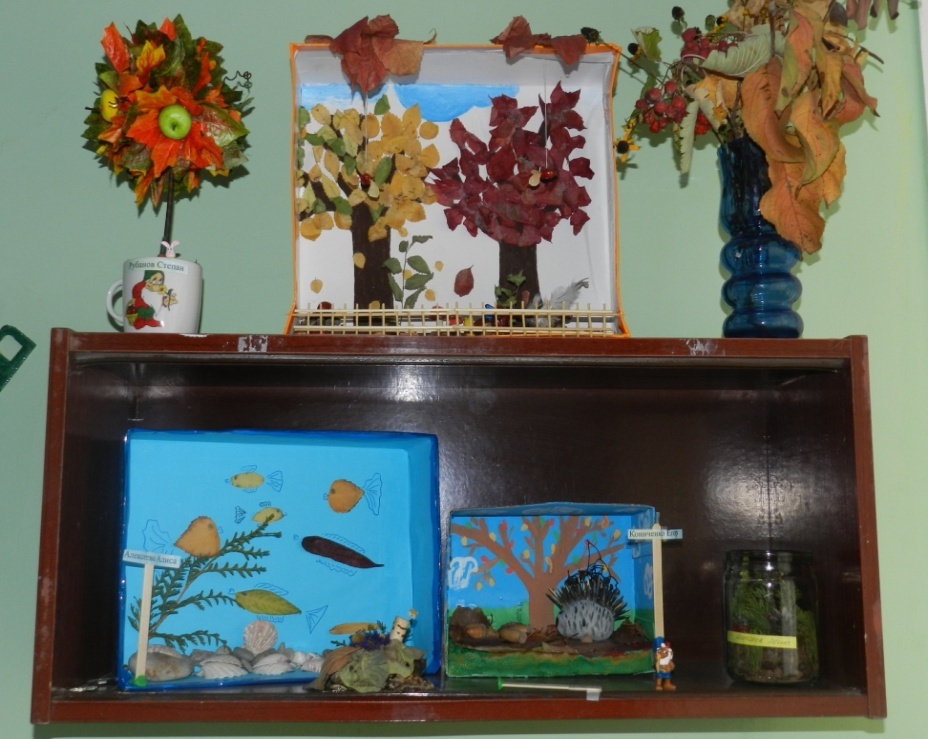 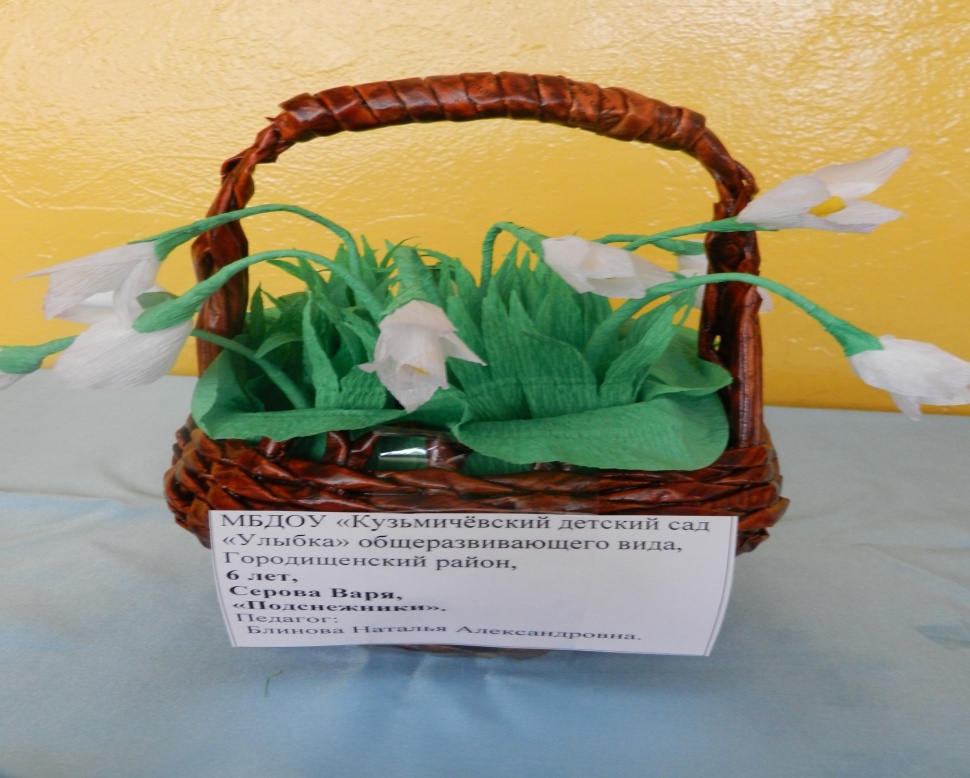 Серова Варя – композиция 
« Подснежник» . Воспитатель –
Блинова Наталья Александровна.
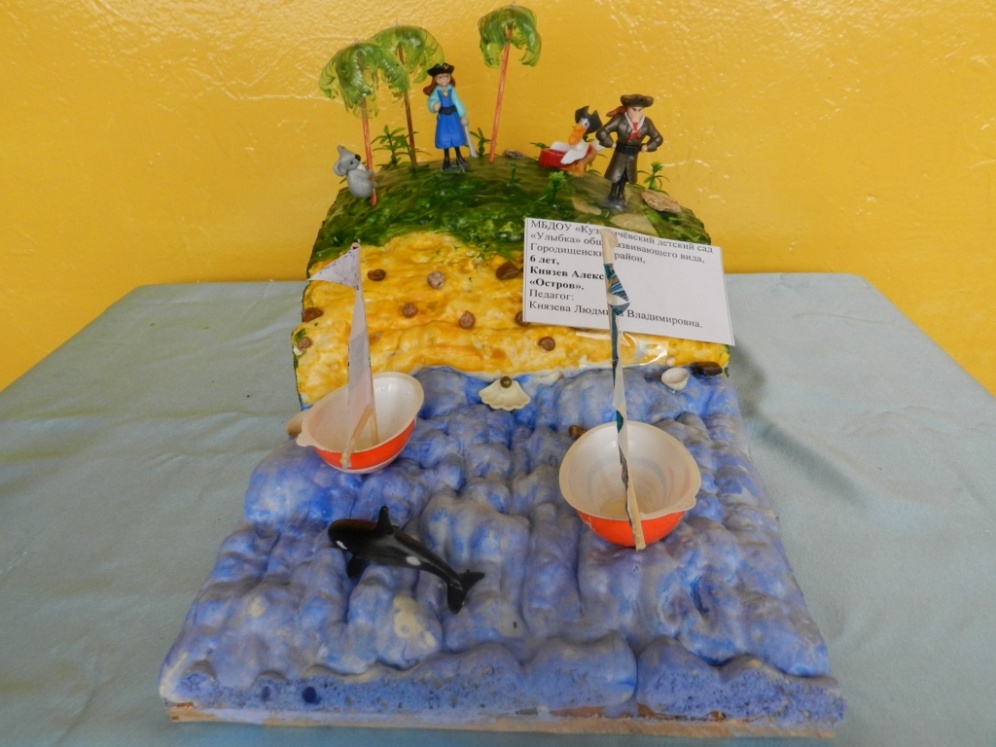 Участник регионального конкурса и победитель конкурса на уровне детского сада
Князев Алексей – композиция
« Остров»
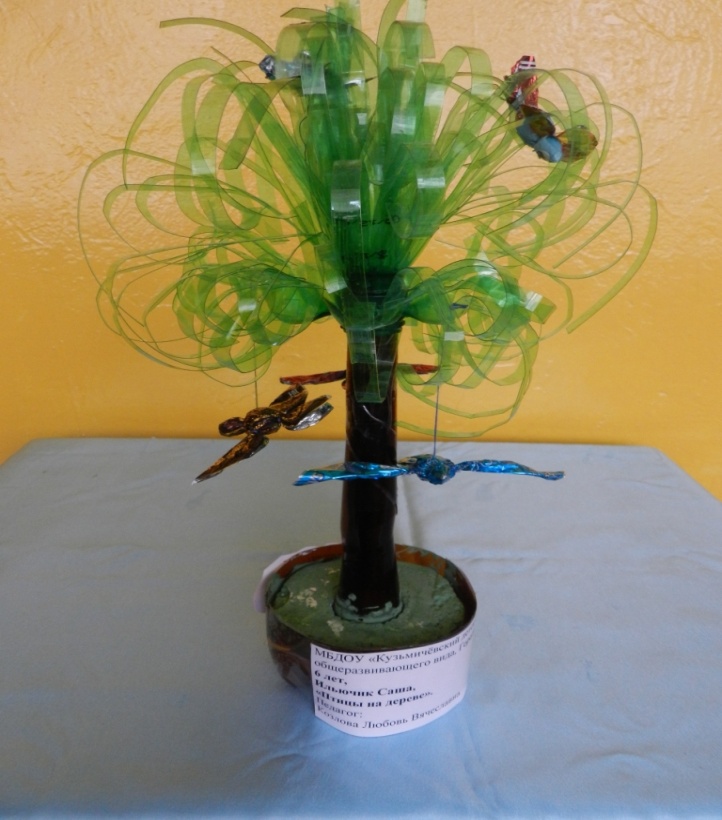 Ильючик Саша – композиция 
«Птицы на дереве».
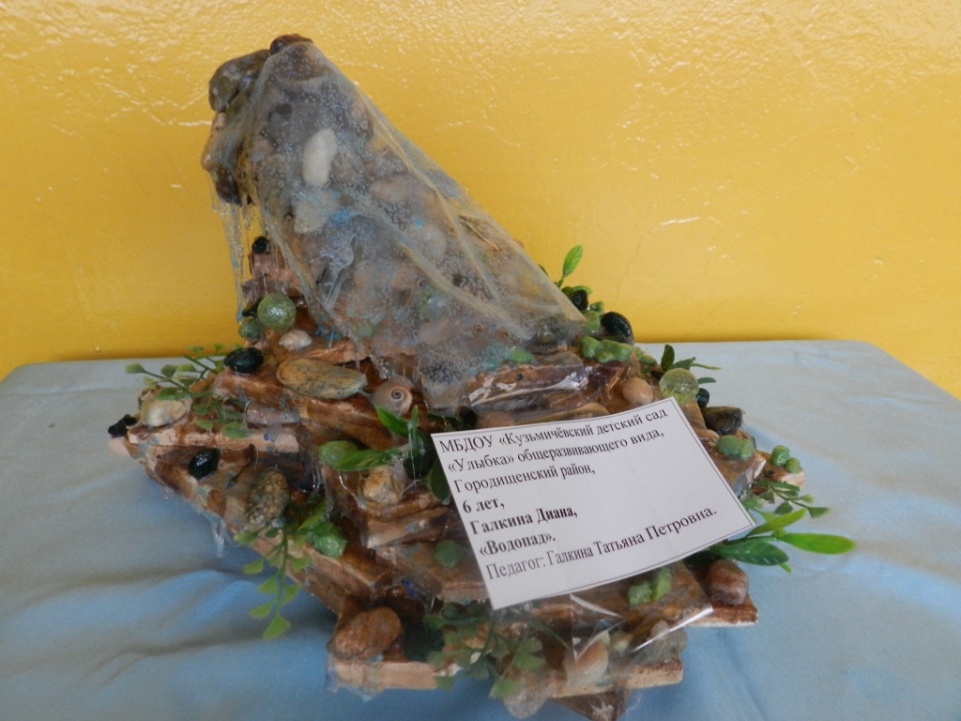 Участник регионального и победитель конкурса на уровне детского сада Галкина Диана-
композиция «Водопад»
Победитель  регионального конкурса  
Маликов Максим – 
композиция 
« Масленица у цыплят».
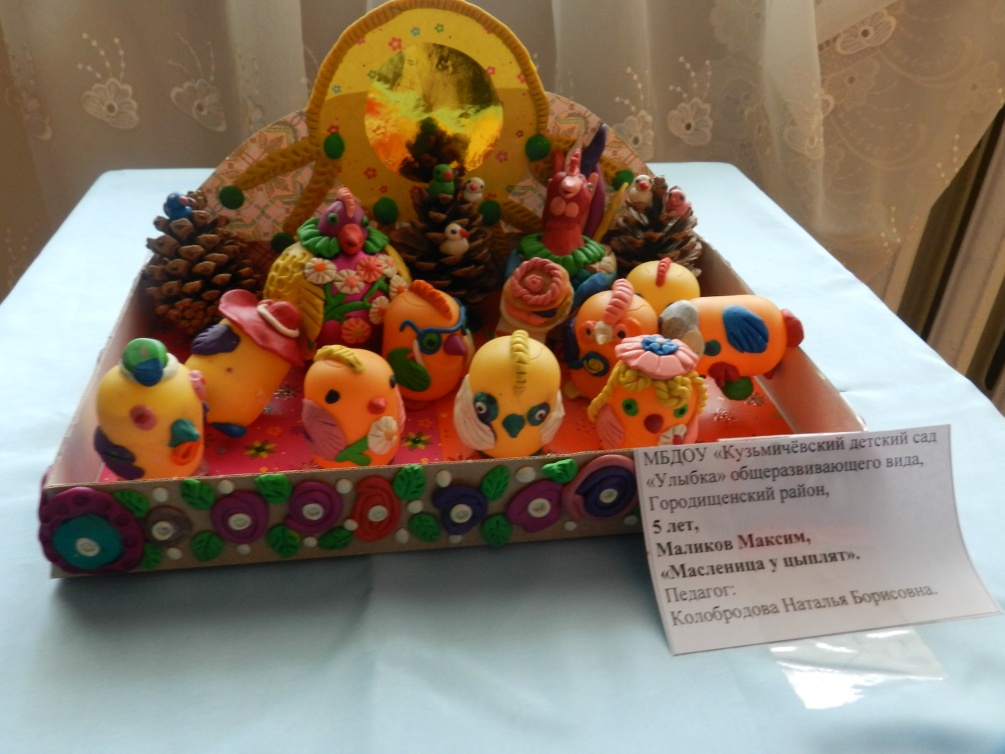 В октябре 2015 года проводился конкурс среди мальчиков подготовительных групп, который назывался 
« Первым делом самолёты».
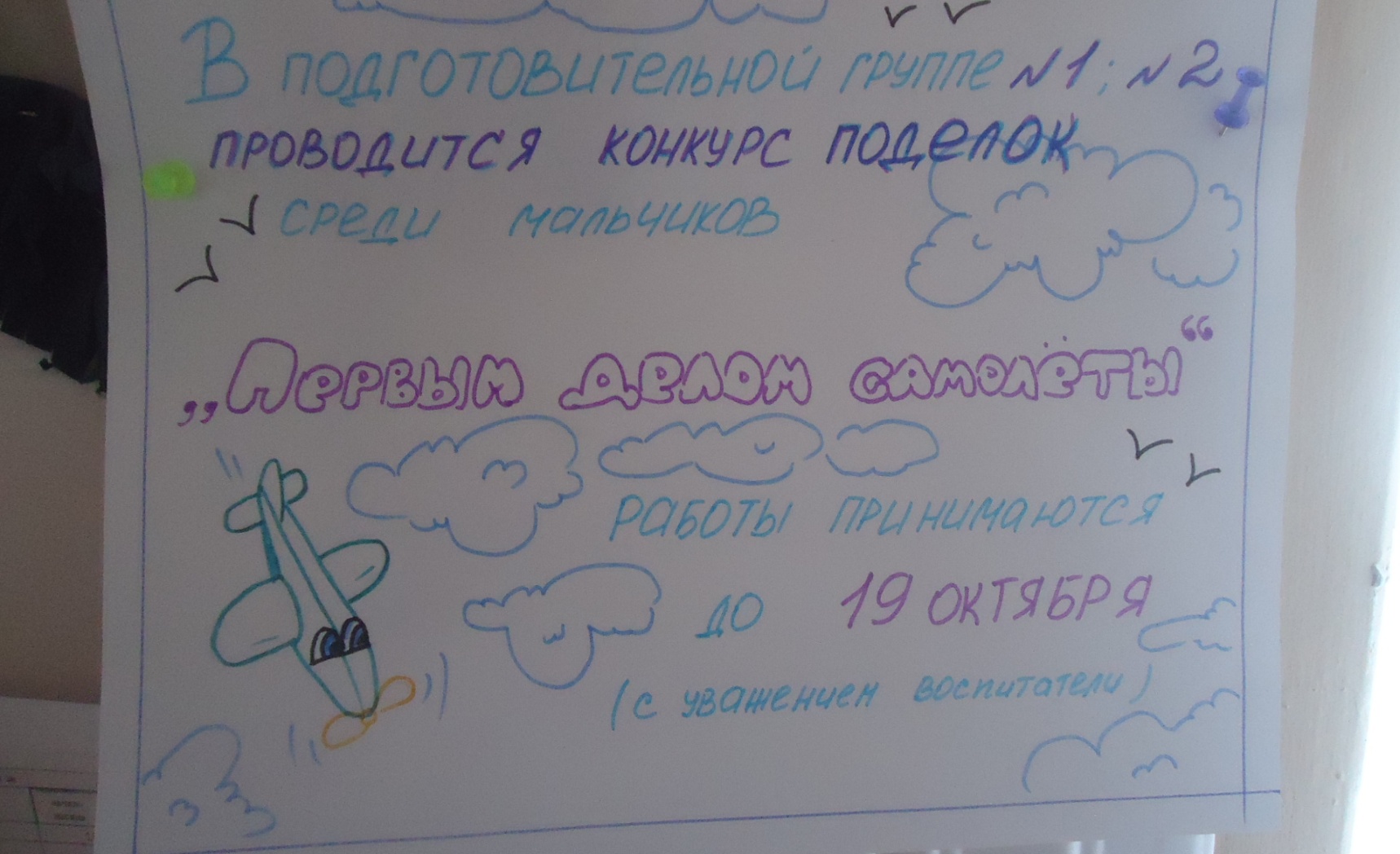 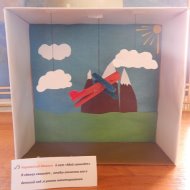 Чернявский Миша 
«Я сделал самолёт, 
чтобы отнести в детский сад,     
в уголок макетирования».
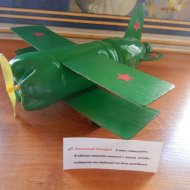 Каменский Тимофей « Я сделал самолёт
вместе с папой , чтобы подарить
его дедушке на день рождения».
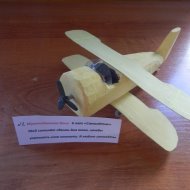 Мухамеджанов Илья « Мой самолёт сделан для того,
чтобы украшать мою комнату».
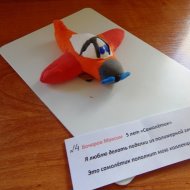 Бочаров Максим 
« Я люблю делать поделки из 
полимерной глины. Этот самолёт украсит
мою комнату».
Проведение конкурса на « Самый лучший теремок» на участке детского сада.
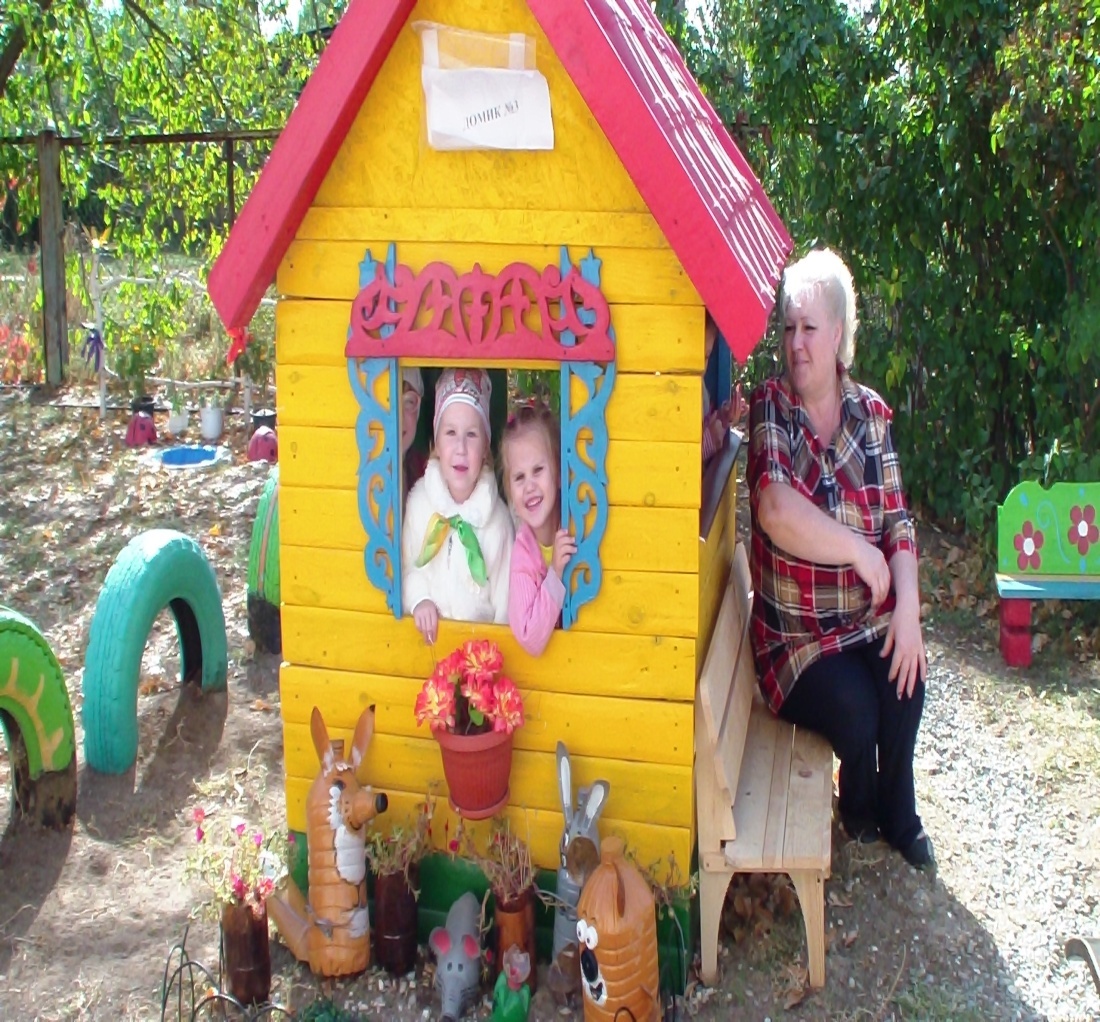 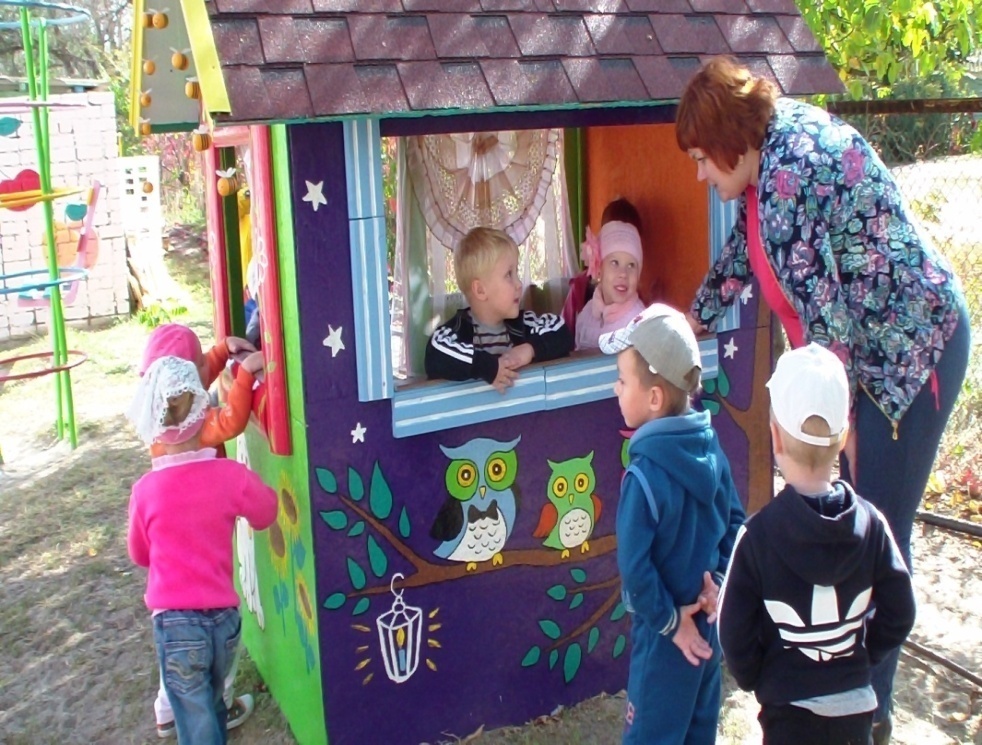 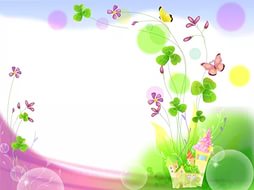 Рекомендации для родителей.
Уважаемые родители! 
Развивайте творчество своих детей, прислушивайтесь к воспитателям, участвуйте в конкурсах, в выходные дни посещайте театры, выставки, музеи.Мы надеемся на тесное сотрудничество с Вами 
в развитии талантов и способностей наших детей!!!
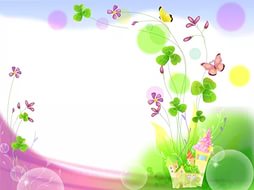 Спасибо за внимание